OSJETILA
Kako se zove dio oka označen slovom D?
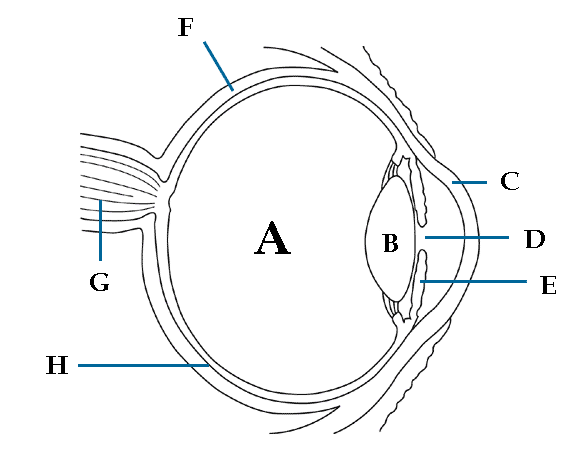 a) očna vodica 
b) staklovina 
c) žuta pjega
Koliko posto  podataka primamo okom?
a) 20%
b) 50%
c) 90%
Kakva je očna jabučica pri kratkovidnosti?
a)  Očna jabučica je prekratka
b)  Očna jabučica je preduga
c)  Očna jabučica je preširoka
Čemu služi Eustahijeva cijev?
a) Spaja leđnu moždinu sa mozgom
b) Spaja prostatu sa sjemenovodom
c) Spaja srednje uho sa ždrijelom
Kojom brojkom je označen bubnjić?
a) 6
b) 11
c) √16
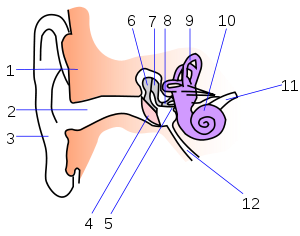 Gdje se nalazi osjetilo za ravnotežu i orijentaciju u prostoru?
a) Srednjem uhu
b) Unutarnjem uhu
c) Vanjskom uhu
Kakva su osjetila njuha i mirisa?
a) Kemijsko
b) Mehanička
c) Fizička
Pod kojim slovom se nalazi osjetilo za slanoću?
a) D
b) A
c) C
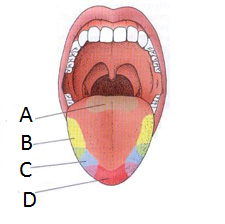 U čemu se tvari moraju otopiti da bi mogli osjetiti okus?
a) slini
b) sumpornoj kiselini
c) benzinu
Gdje je najmanje izraženo osjetilo za opip?
a) tabanima
b) leđima
c) usnama
ODGOVOR JE TOČAN!
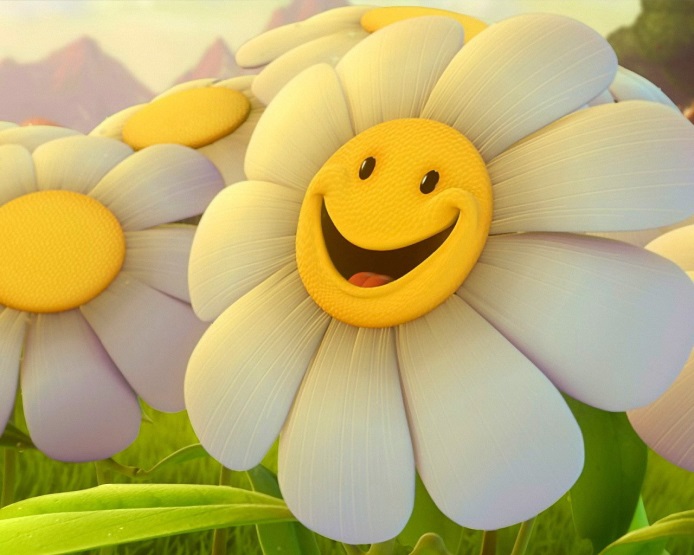 NAŽALOST, ODGOVOR NIJE TOČAN!
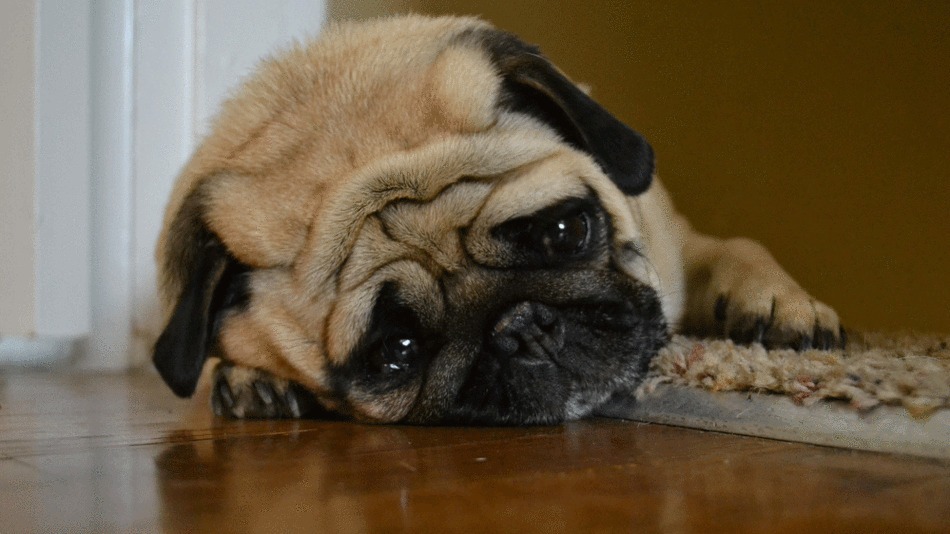 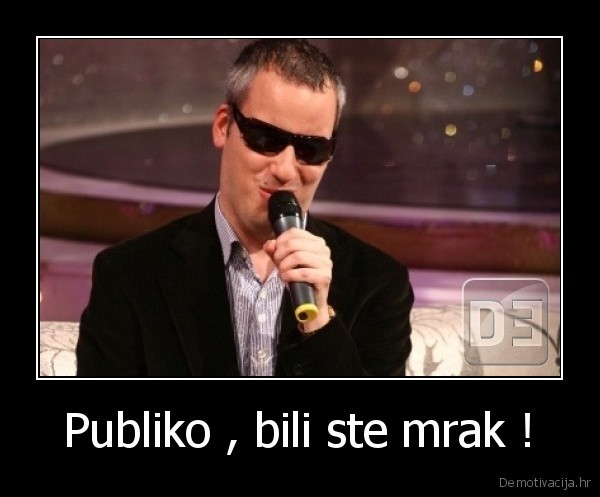 HVALA NA PAŽNJI!
Izradili: Mateo Cerovec             Karlo Jančec             Lovro Mikulić